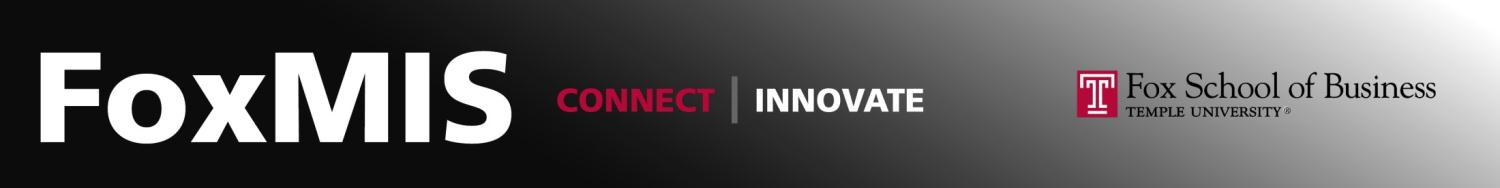 MIS5001:Information Technology ManagementEnterprise Applications
Larry BrandolphLarry.Brandolph@temple.eduhttp://community.mis.temple.edu/mis5001sec401f13
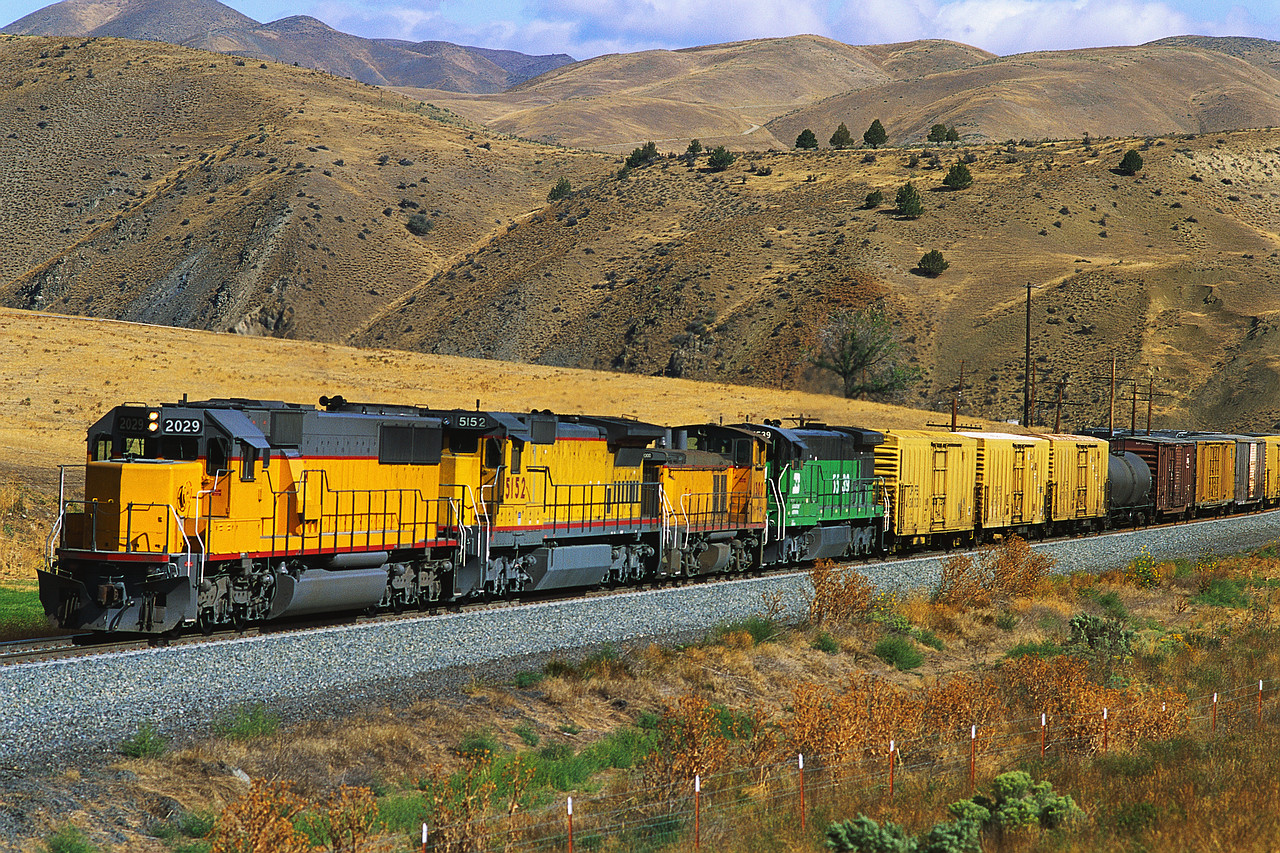 What can IT learn from the railroad business?
Enterprise Architecture
It’s more of an approach and a philosophy than a particular system…
…but implies that systems should be able to share data across the enterprise.
DIGITAL BUSINESS MODELS
Two Competing Models
Distributed Systems Approach
Enterprise Systems Approach
Both can be part of an Enterprise Architecture
Enterprise Applications
Enterprise Systems and Innovation
Do enterprise applications encourage or discourage innovation?

Are they compatible with an “agile” organization?
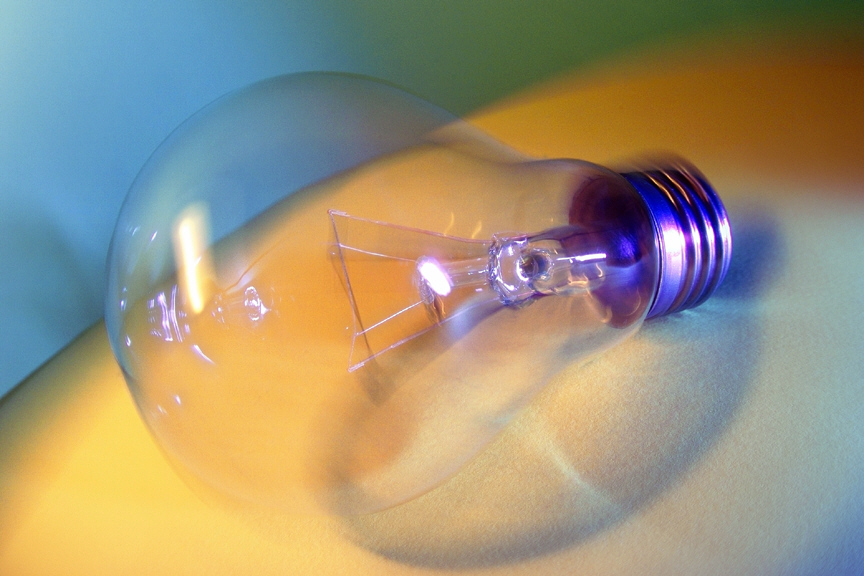 Distributed Systems and Compliance
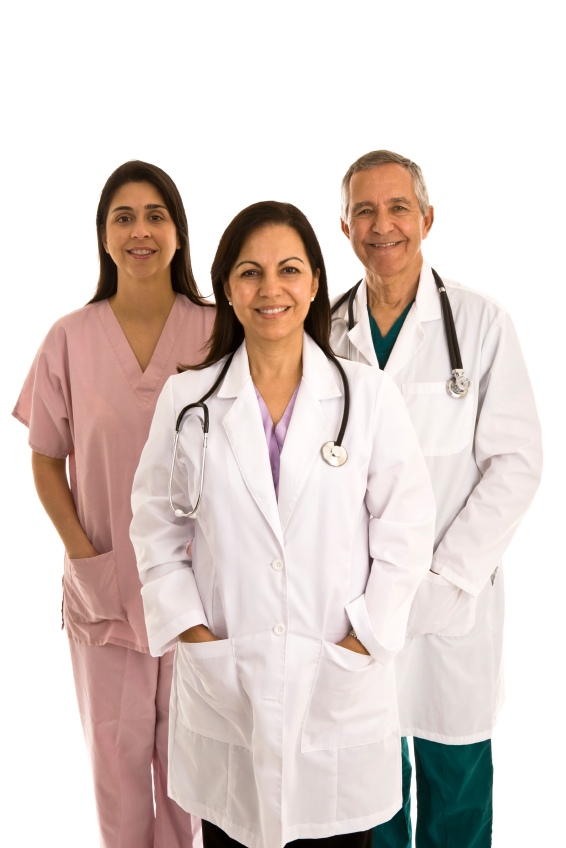 Do distributed systems encourage or discourage compliance?

What are the pitfalls in heavily regulated industries?
Enterprise Systems and the Modern Organization
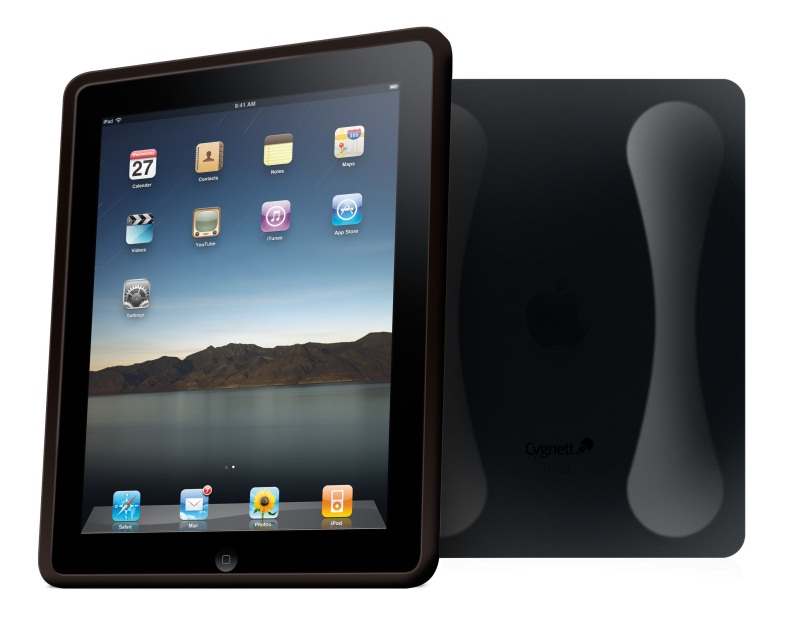 Are enterprise systems consistent with changes in...
Mobile technology?
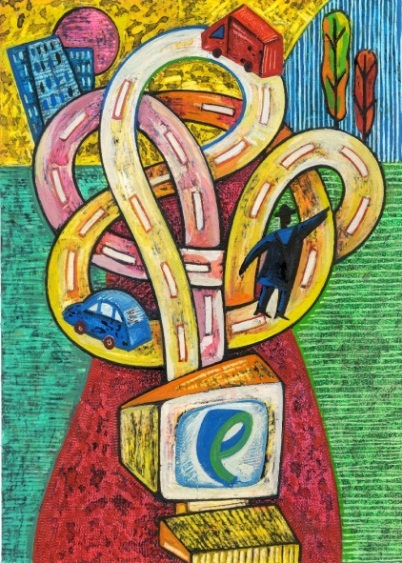 Social media?
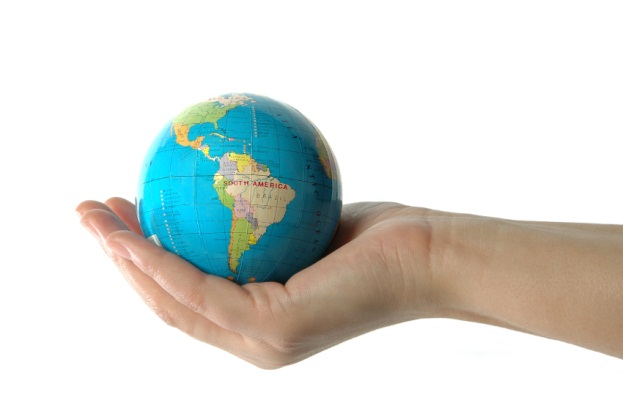 A hyperconnected world?
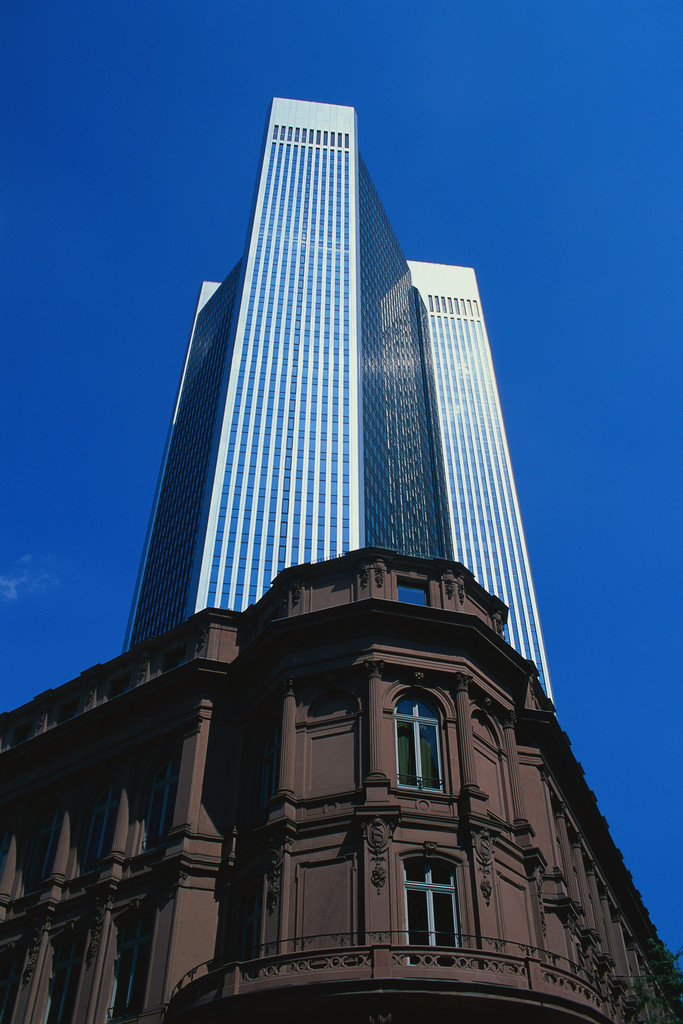 The Future?
How do you think enterprise systems will evolve?